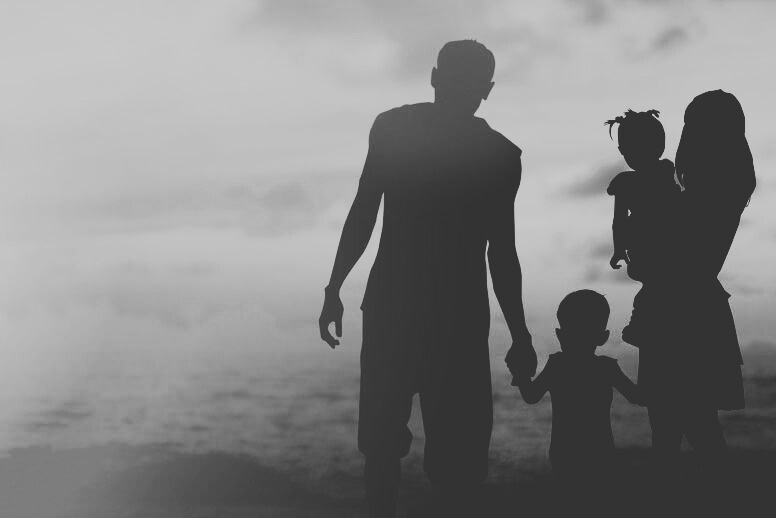 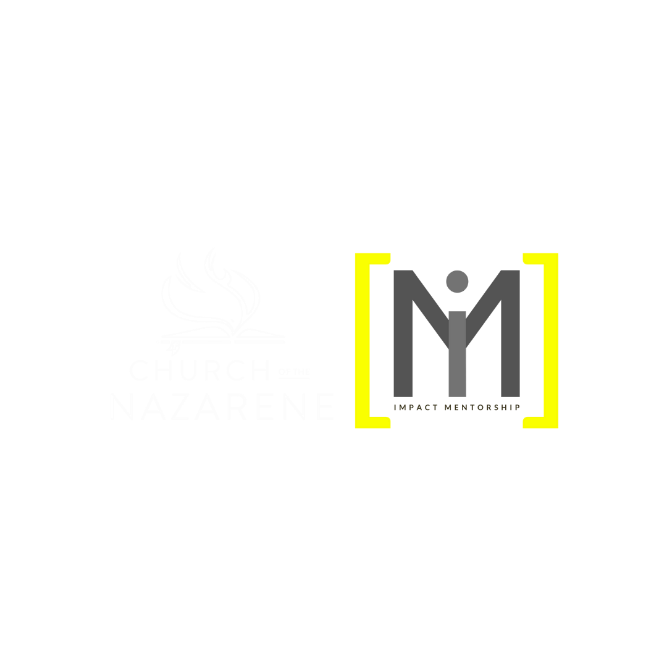 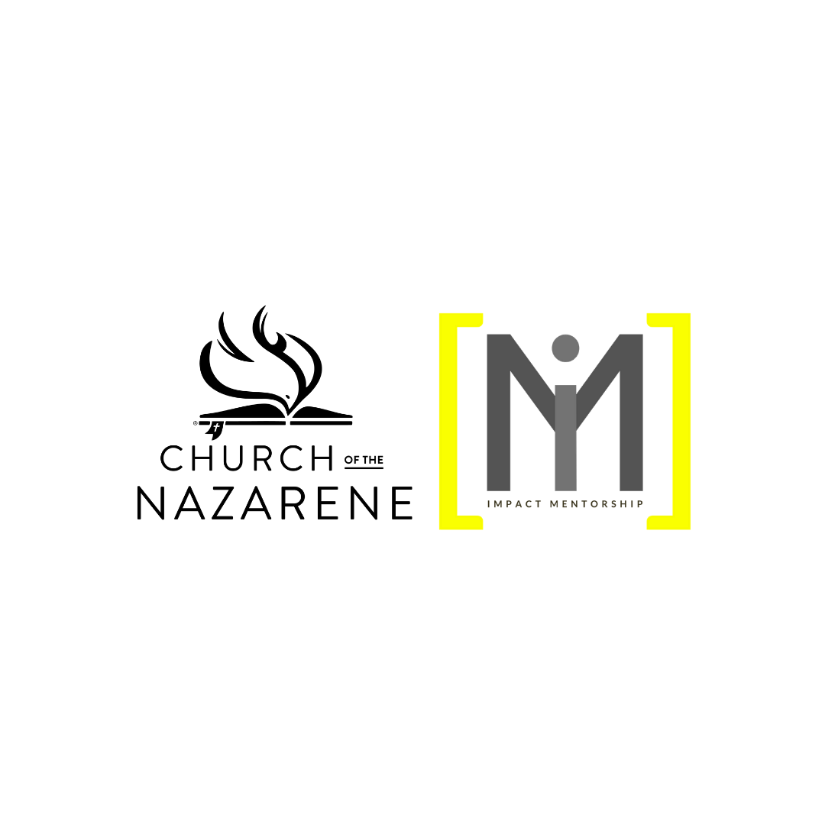 MENTORING 
OUR 
GENERATIONS
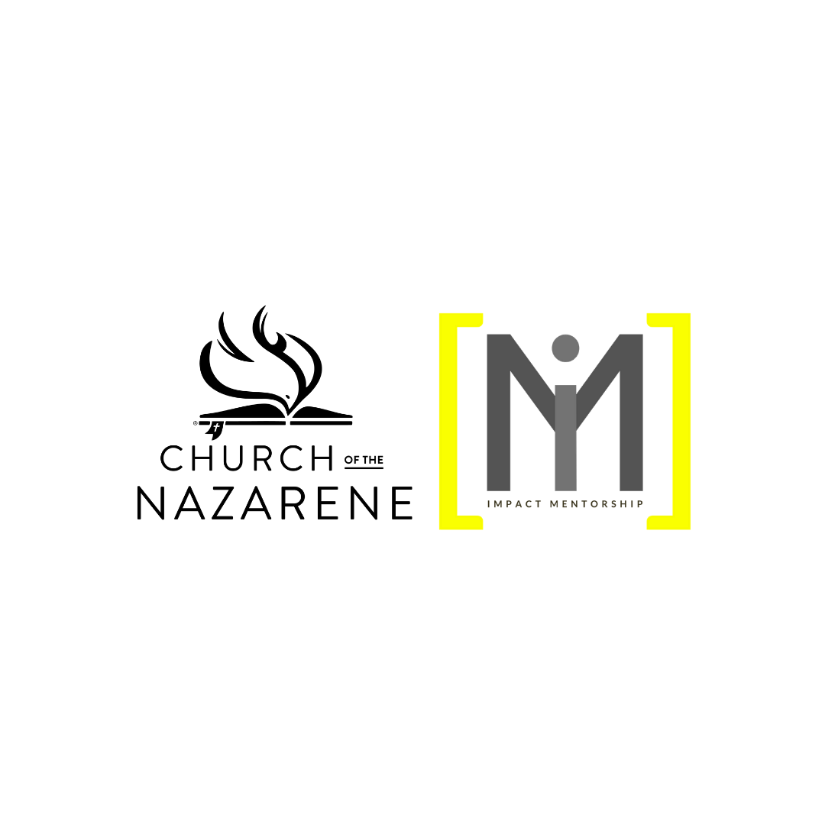 The act of mentoring stands as a bridge between generations.

How can we embrace the role of mentors with responsibility, empathy, and commitment to guide, inspire, and strengthen our generations in building a promising future?
2qa
Made me take care of the vineyards; my own vineyard I had to neglect.
Song of Songs 1:6
MENTORING  OUR  GENERATIONS
MENTORING  OUR  GENERATIONS
SOME STATISTICS ABOUT PASTORS (US context)
80% of pastors and 84% of their wives feel inadequate and discouraged in their roles as pastors.
80% believe that pastoral ministry negatively affects their families.
50% of pastors' marriages will end in divorce.
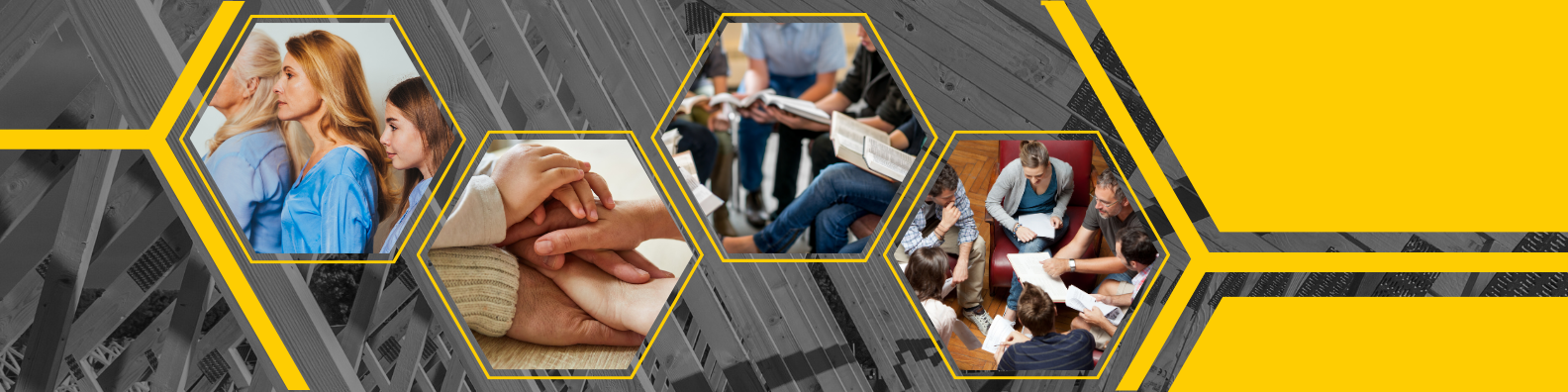 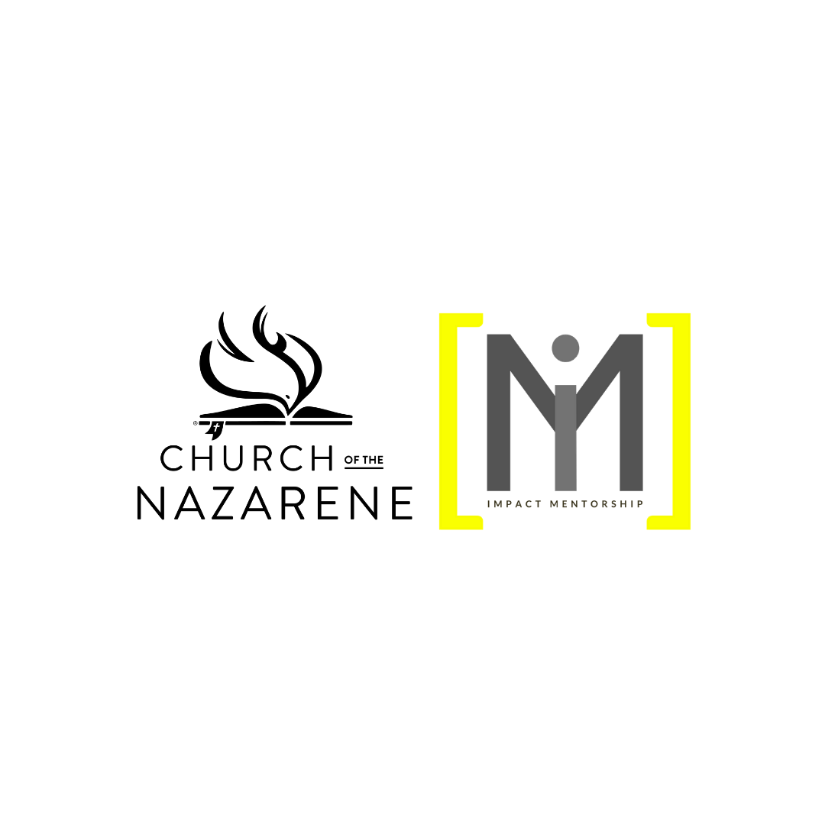 MENTORING  OUR  GENERATIONS
ABOUT PASTORS’ WIVES
80% of pastors' wives feel abandoned and unappreciated by their church members.
80% of pastors' wives feel that their husband is greatly overwhelmed by his work.
80% of pastors' wives want their husbands to choose another profession.
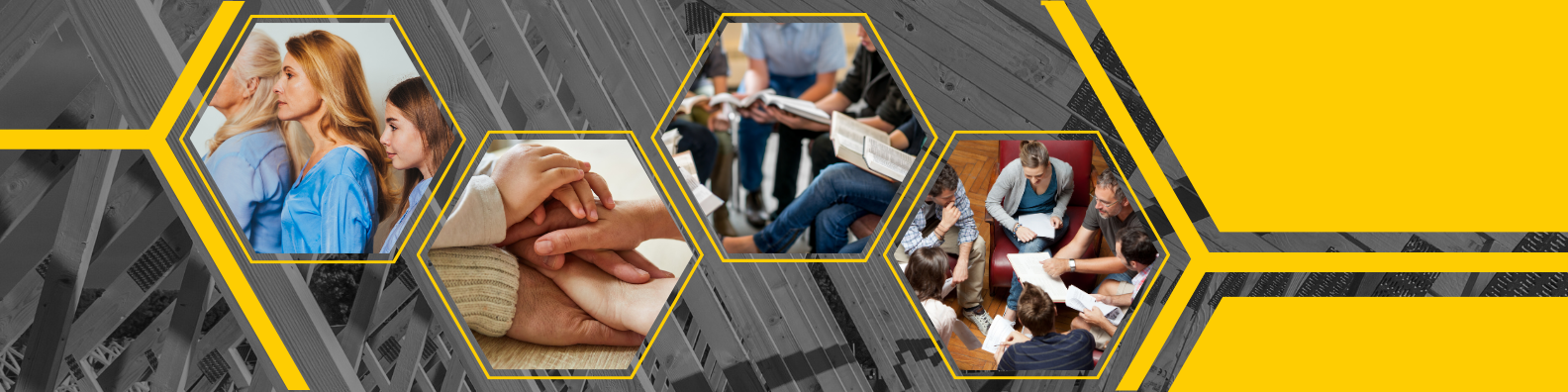 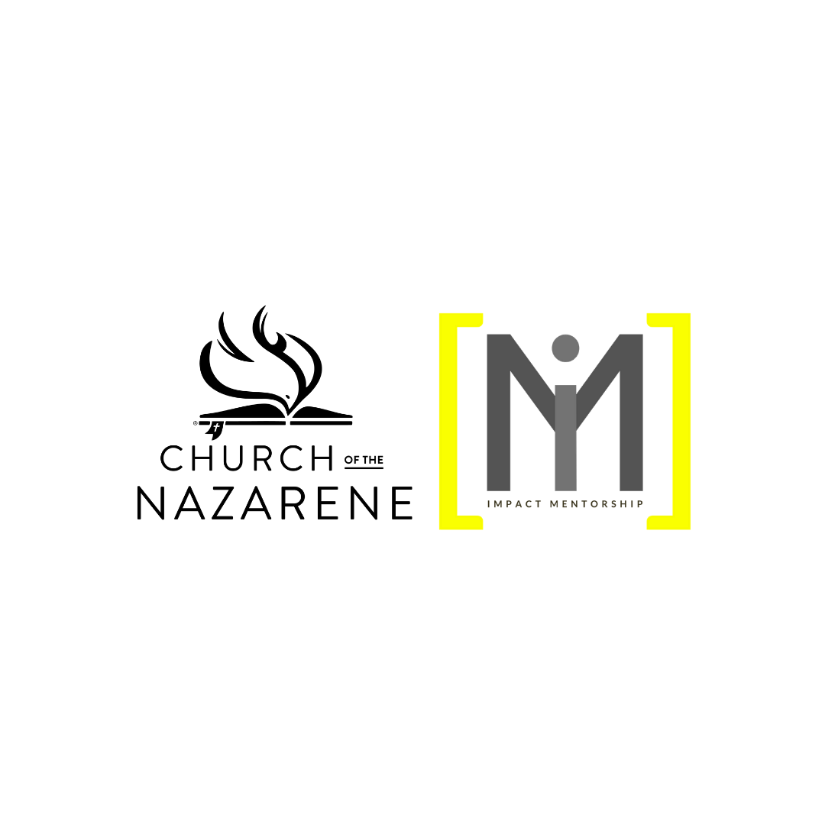 MENTOREANDO NUESTRAS GENERACIONES
ABOUT PASTORS' CHILDREN
72% said that the church took away their parents and they have resentment for that.
64% leave the church as soon as they can become independent from their parents.
80% of pastors' children surveyed have had to seek professional counseling for depression issues.
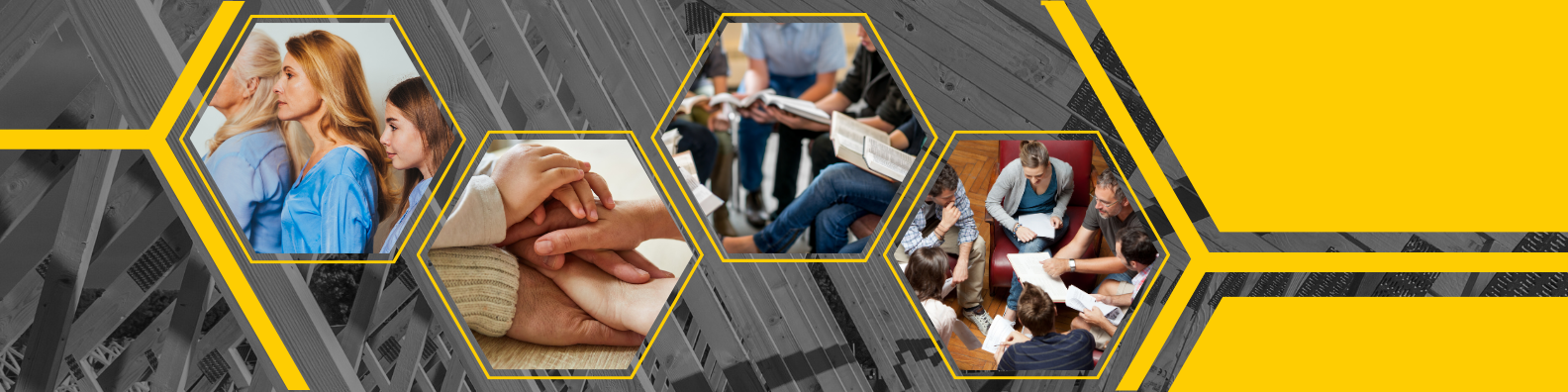 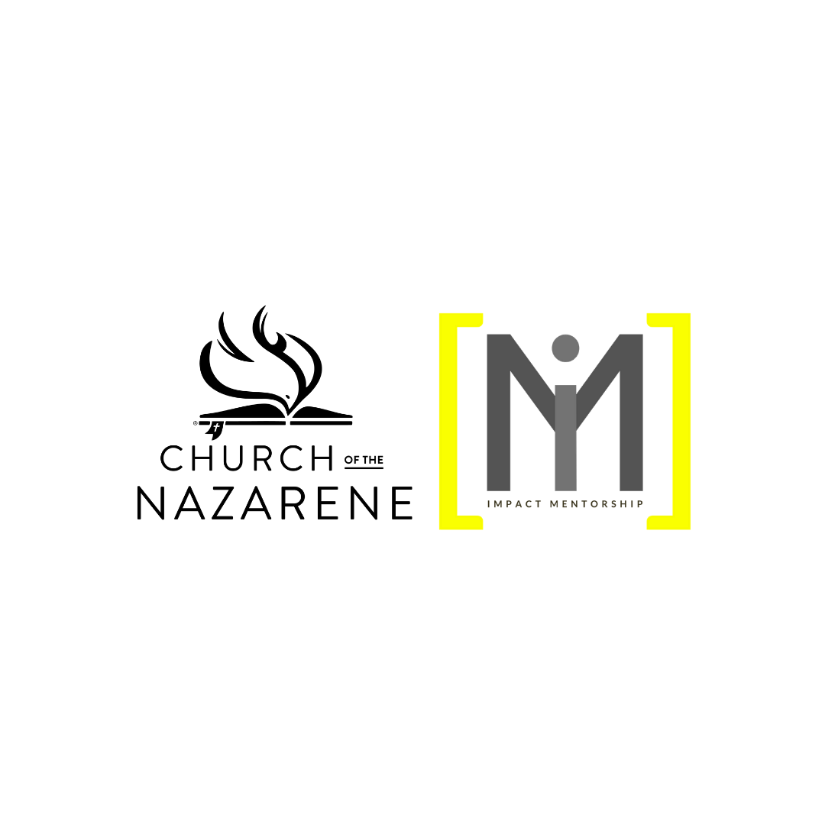 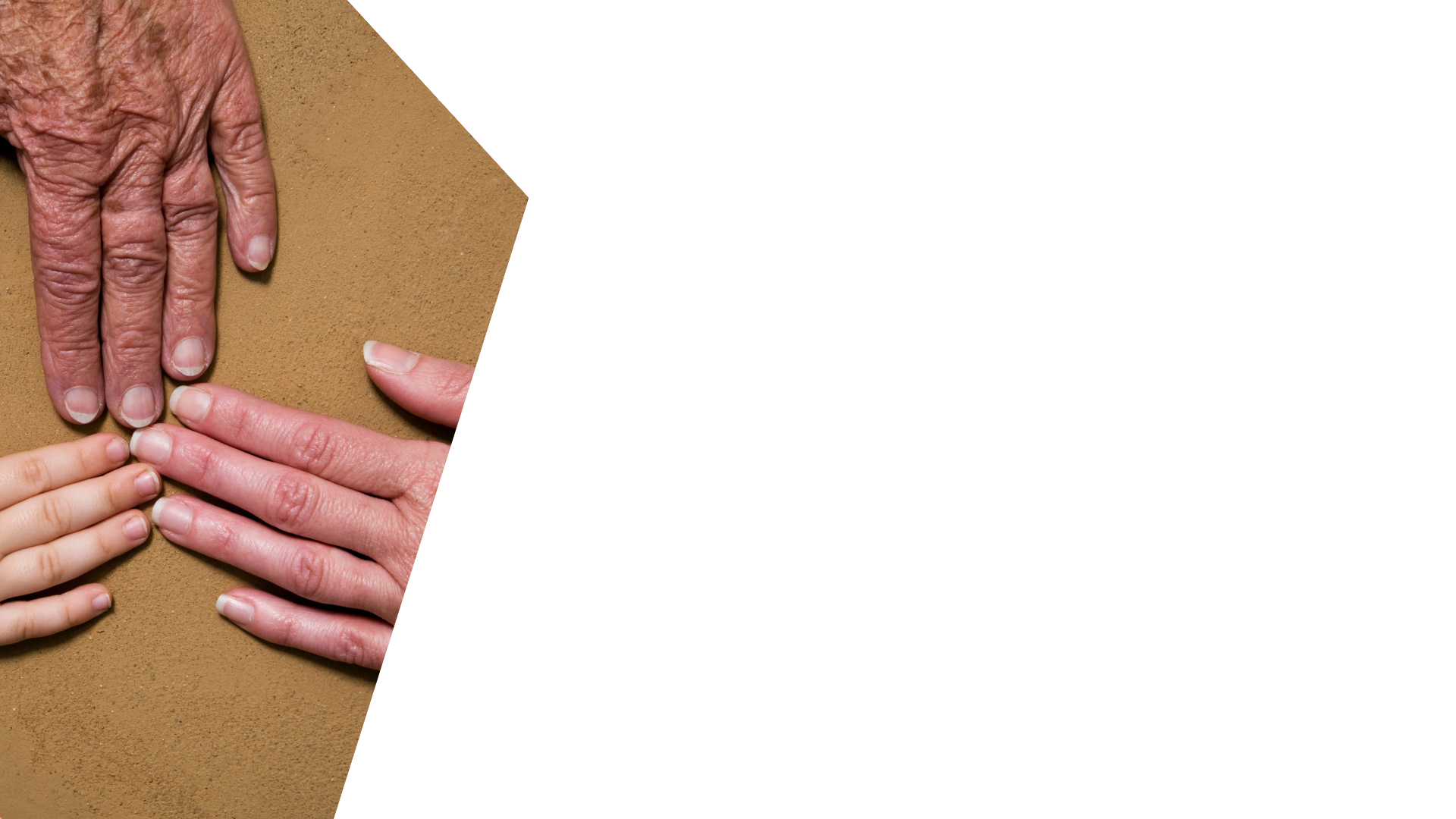 MENTORING  OUR  GENERATIONS
Unconsciously we spend our lives giving everything for the well-being of the church, but we have been losing our family. 

Good parents not only provide physical nourishment, but they also provide emotional health, spiritual health, and work to guarantee the well-being of their generations.
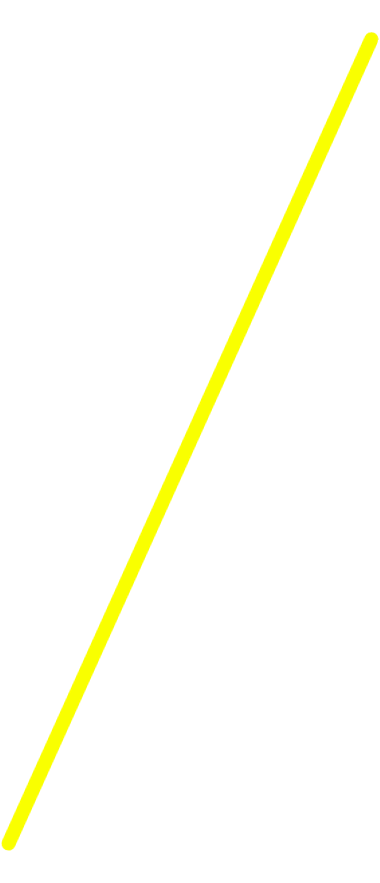 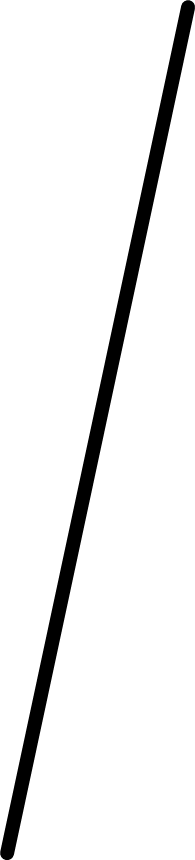 2qa
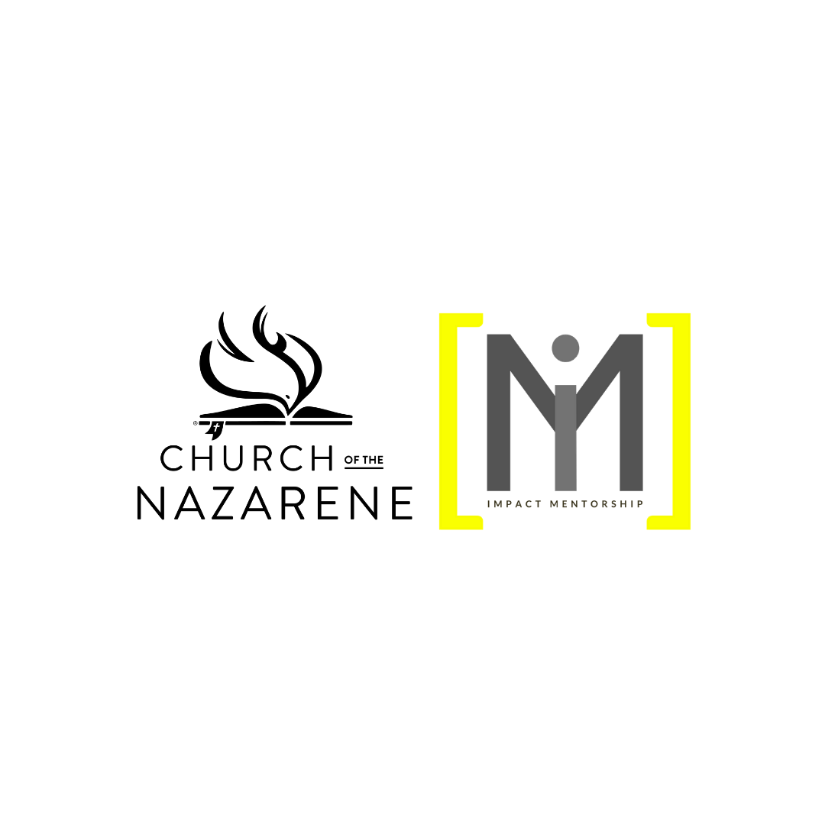 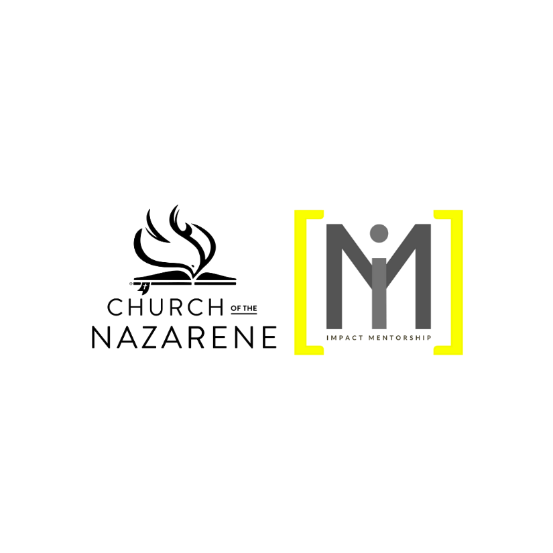 MENTORING OUR GENERATIONS
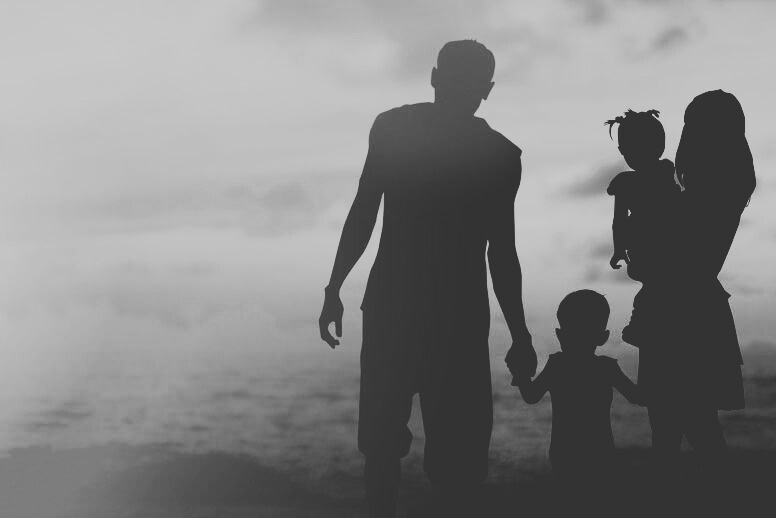 SEVEN ROLES THAT PARENTS SHOULD PLAY AS MENTORS OF THEIR CHILDREN
Intentionally guide them in their faith. Deut. 6:6-9
Train them in principles and values in a wise way
Be an example or model your life in Christ.
Guide and accompany them in the different stages of their life.
Help and support them in their mistakes and falls.
Caring, loving, and protecting their parents.
Being builders of a generational legacy.
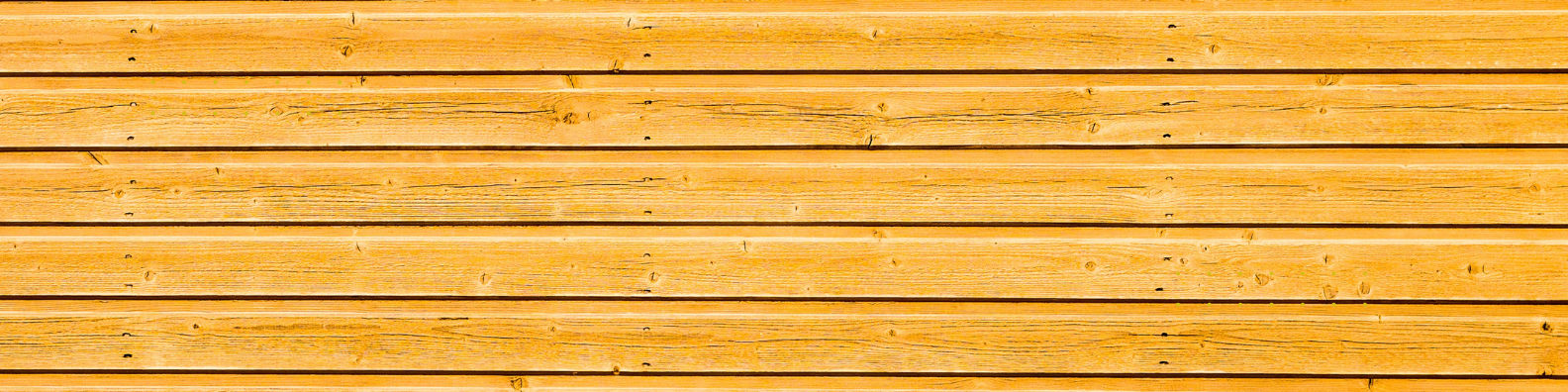 ADVICE OR SUGGESTIONS FOR OUR WORK OF 
MENTORING OUR GENERATIONS
Protect the boundaries of your work time. 
Be 100% present when you share with your children at home.
Get to know their world.
Invest in their gifts and let them serve.
Demonstrate God's Grace.
Protect your children when there is conflict in the church.
Don't expose them unnecessarily to criticism.
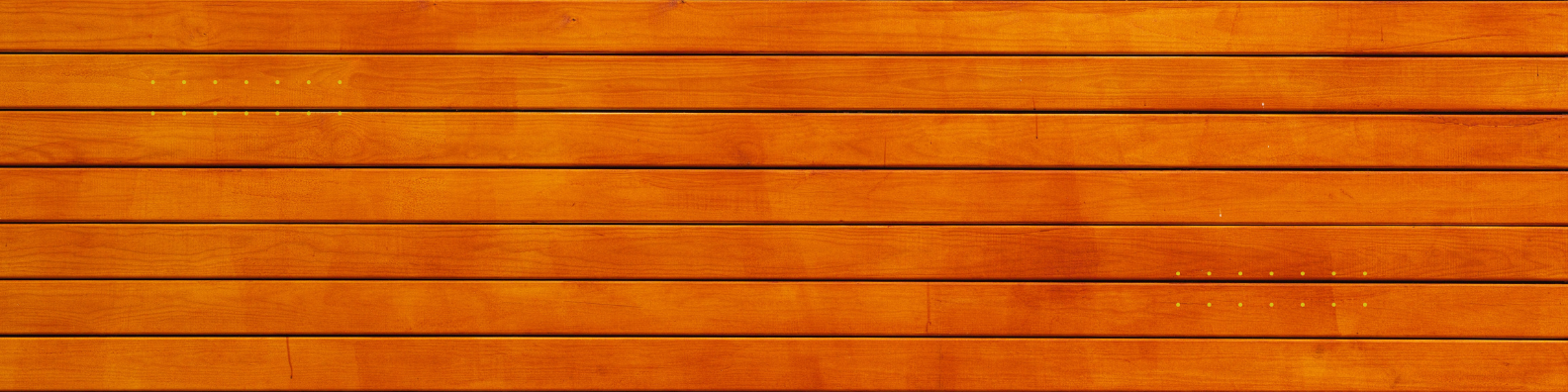 ADVICE OR SUGGESTIONS FOR OUR WORK OF 
MENTORING OUR GENERATIONS
Protect them from unfair expectations in the church.
Encourage them to have healthy friendships and to interact with other leaders.
Protect your days off.
Support them with friendship and understanding.
Create environments of encounter with God.
Help them to affirm their identity as a child of God and a pastor's child.
Be attentive and available.
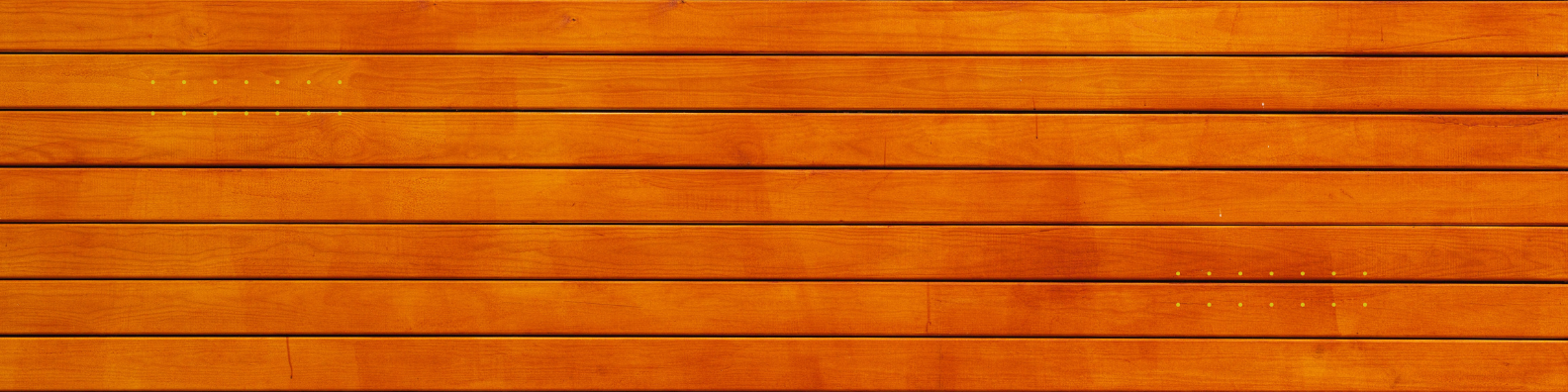 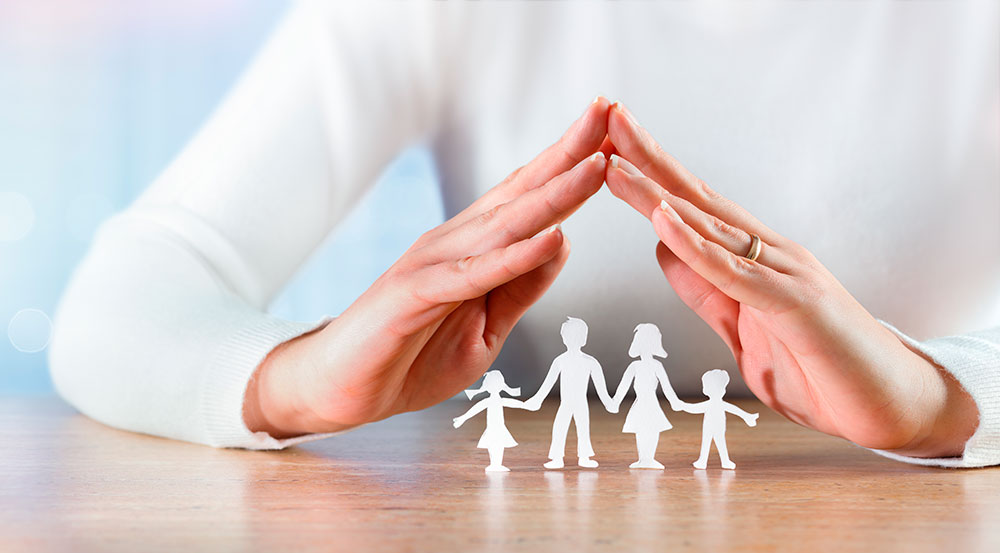 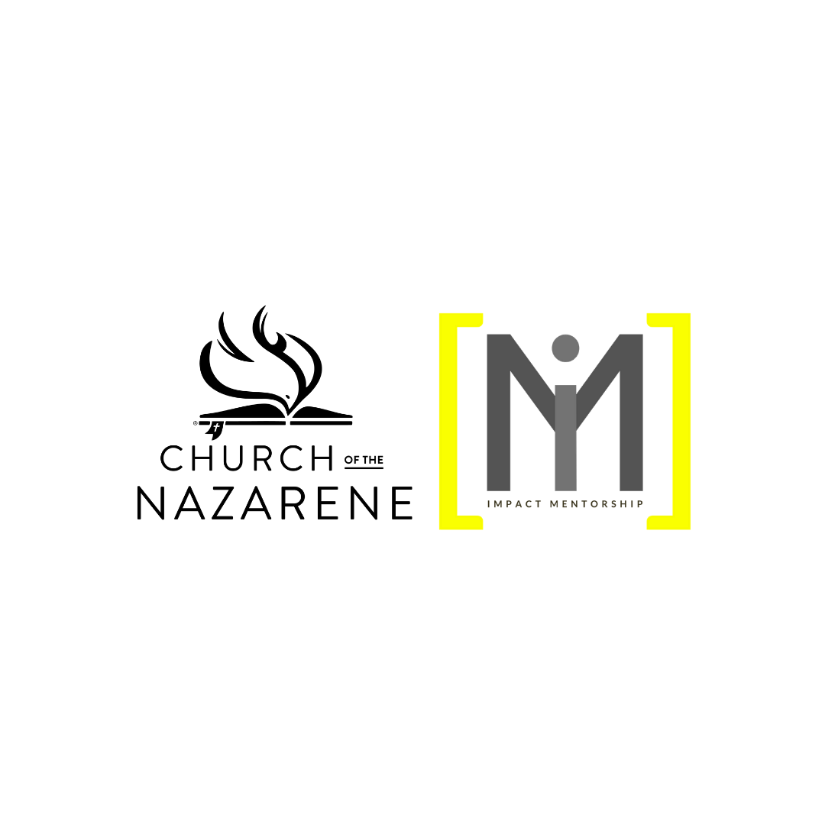 I have failed, but I want to start an improvement process. What can I do?
Reflect on your actions.
Communicate openly and honestly with your children.
Set clear goals.
Spend quality time with your children.
Seek professional help and use various resources.
MENTORING  OUR  GENERATIONS
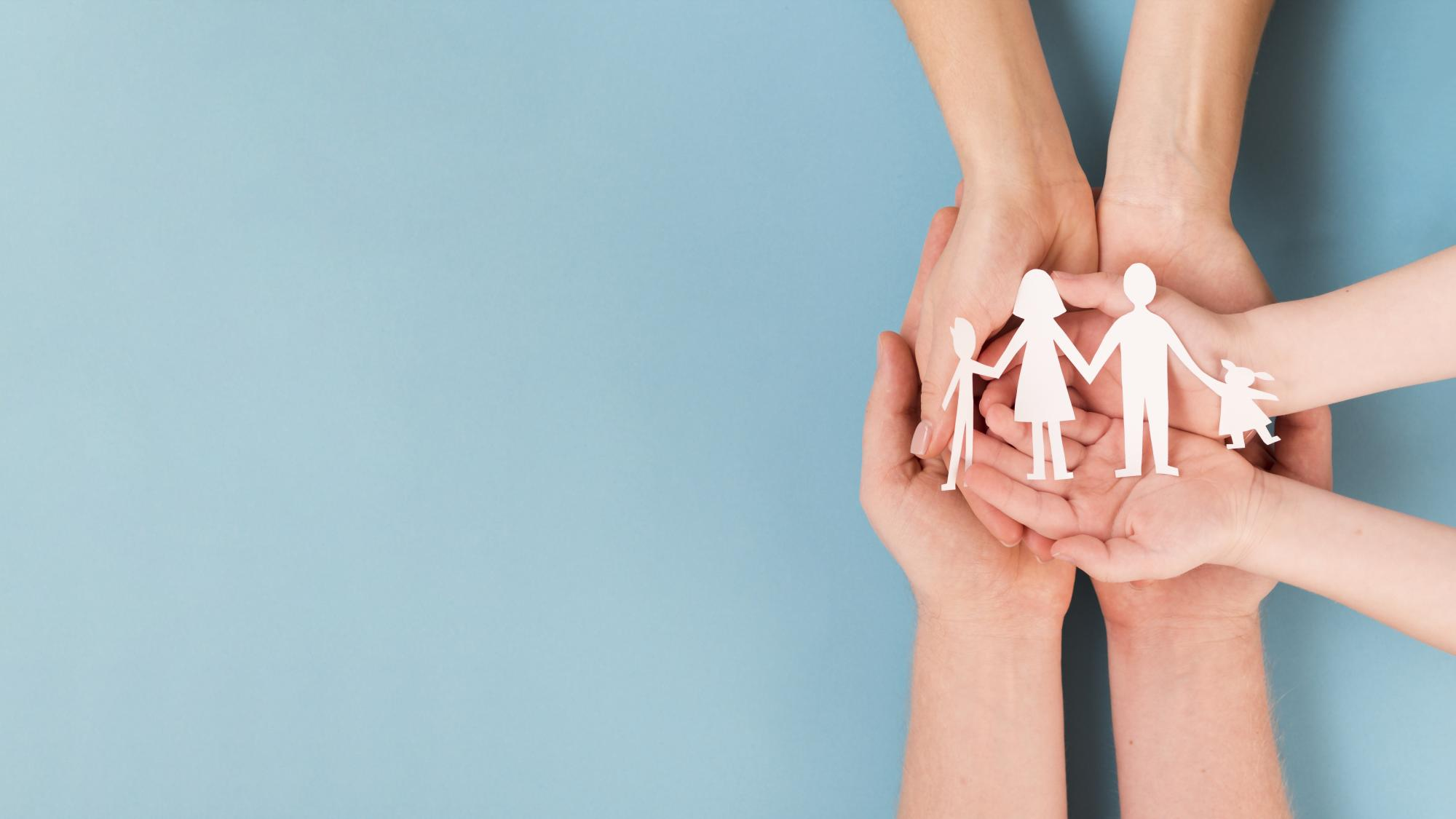 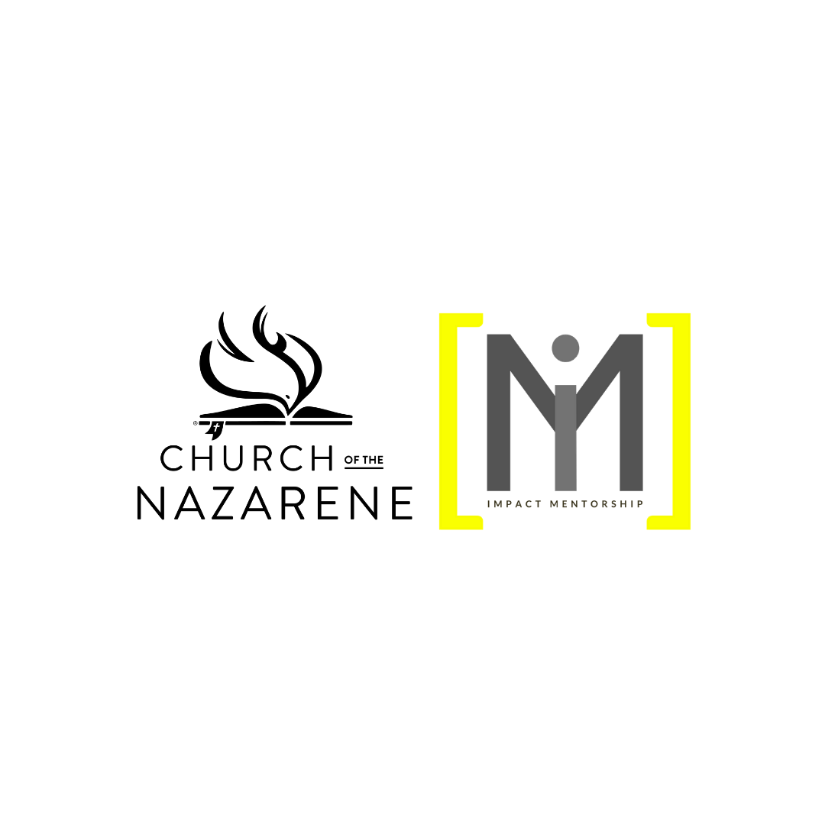 May the art of mentoring our generations be a light that illuminates the path to a future of hope, learning, and continuous transformation!
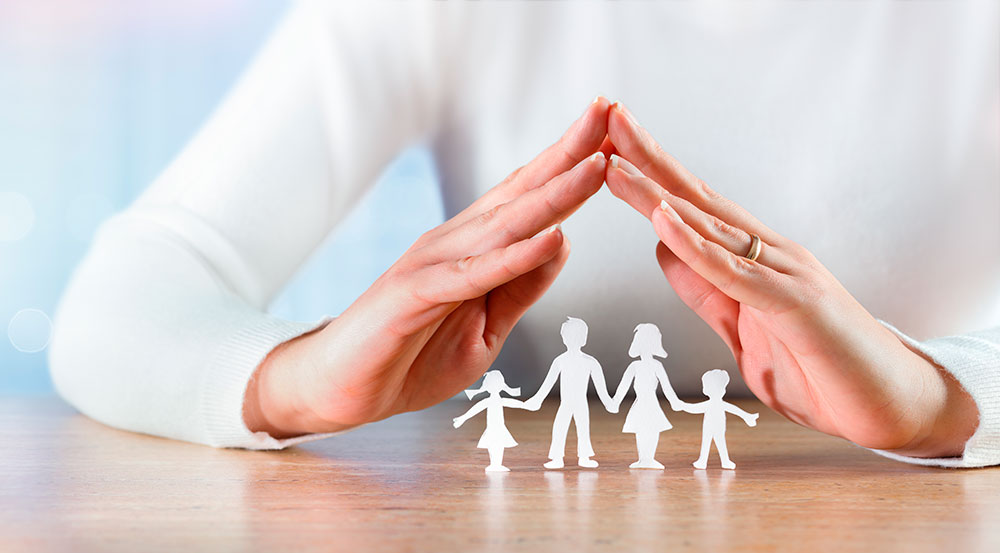 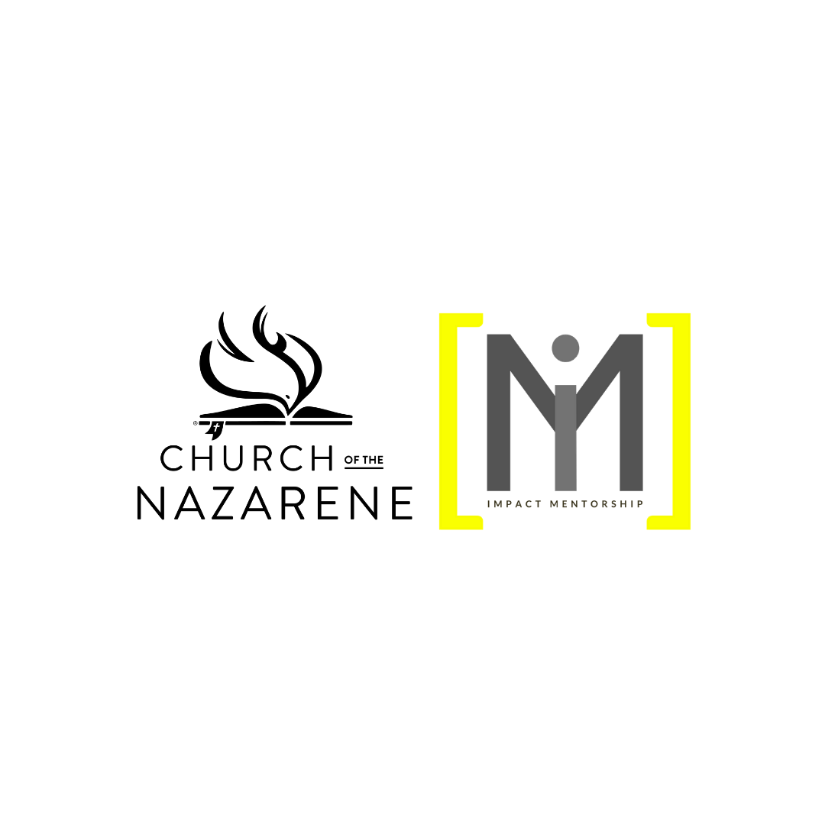 Thank you!